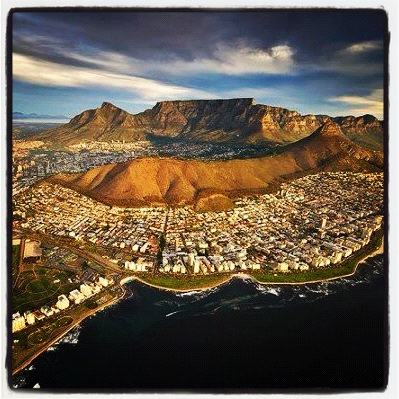 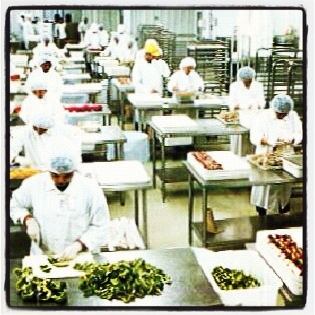 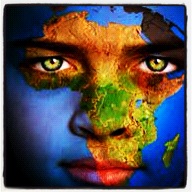 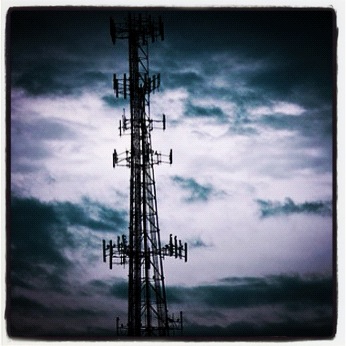 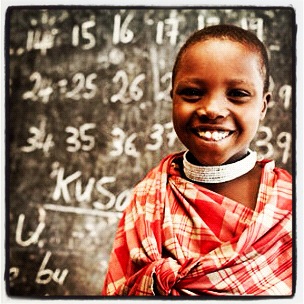 PREMIER’S COUNCIL ON SKILLS

ENTREPRENEURSHIP

Keet van Zyl
www.knifecap.com     @KeetvZ     @KnifeCap
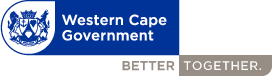 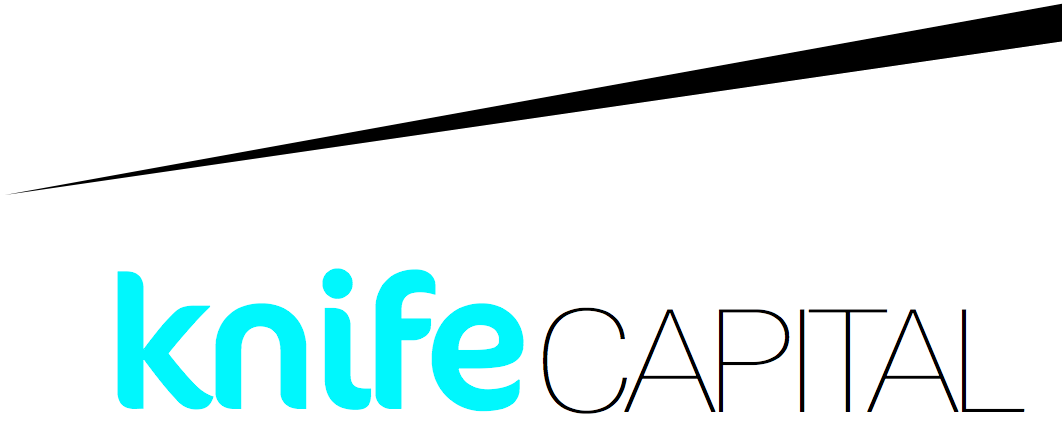 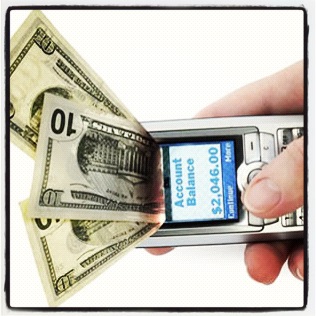 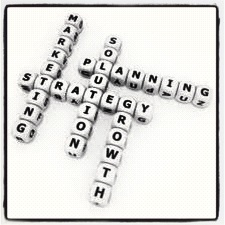 Business Building
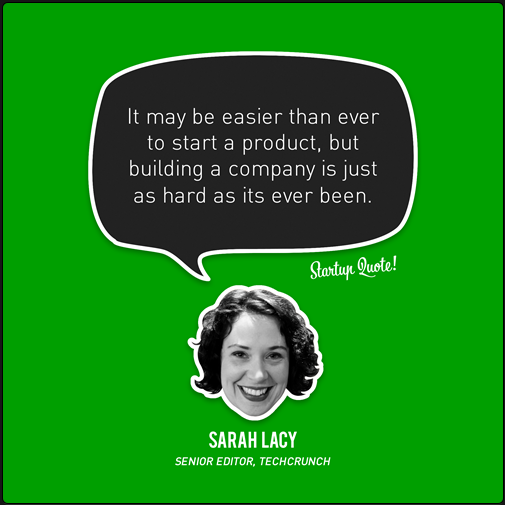 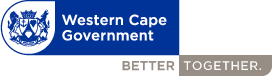 The Startup Curve
Path to
Sustainability
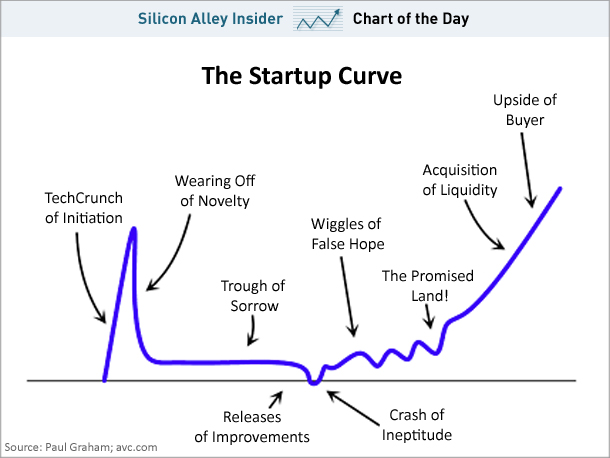 SME
Reality
Check
Initial
Enthusiasm
Growth & Scale
Skills,
Networks,
Funding
Execution
Lack of 
Traction
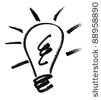 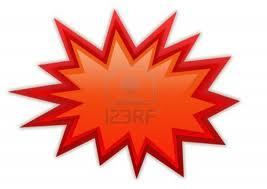 STARTUP
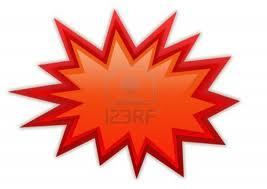 Crash of 
Ineptitude *
Opportunity
Cost
* Ineptitude: Unskillfulness
resulting from a lack of training
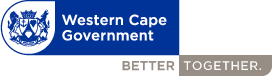 The Startup Curve
Path to
Sustainability
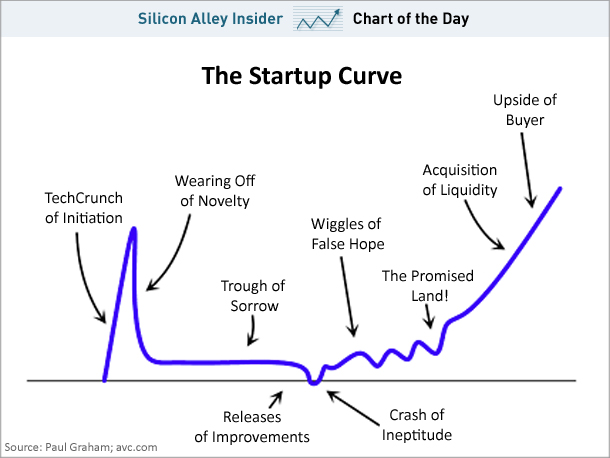 SME
Reality
Check
Initial
Enthusiasm
Growth & Scale
Skills,
Networks,
Funding
Execution
Lack of 
Traction
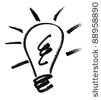 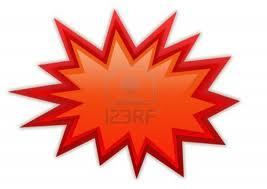 STARTUP
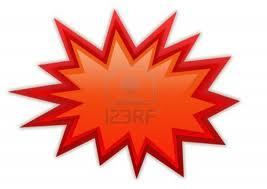 Crash of 
Ineptitude *
Opportunity
Cost
* Ineptitude: Unskillfulness
resulting from a lack of training
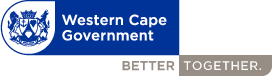 Challenges of a Small Business
Limited Resources
2-5 people
Networks
Red Tape
Short timeframe to make it work
Bootstrapped infrastructure
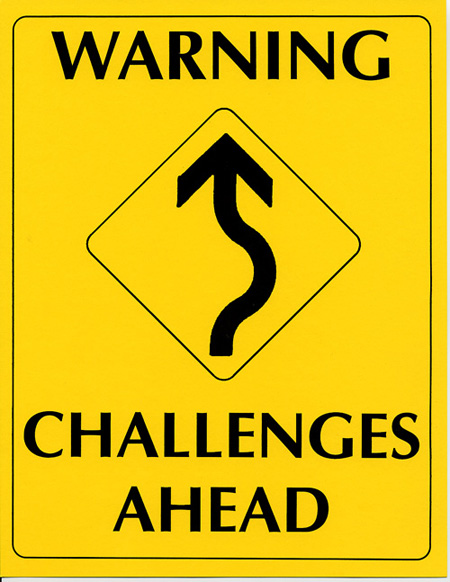 Focused on product, not customer
Access to Funding
Funded by ‘3Fs’ 
(Friends, Family & Fools)
Technical minds 
but limited 
business skills
Competitive environment
Support Services
Mentorship
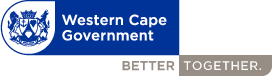 Why Startups Fail ?				             Startup Genome Project
At the core of any successful business:
        1)  Good Product / Service
        2)  Large Market for that Product 
This enables the Startup to grow/ scale (and become sustainable)
To scale properly it must balance growth of 5 core dimensions:
			
			1) Customers
			2) Product
			3) Team
			4) Business Model
			5) Funding
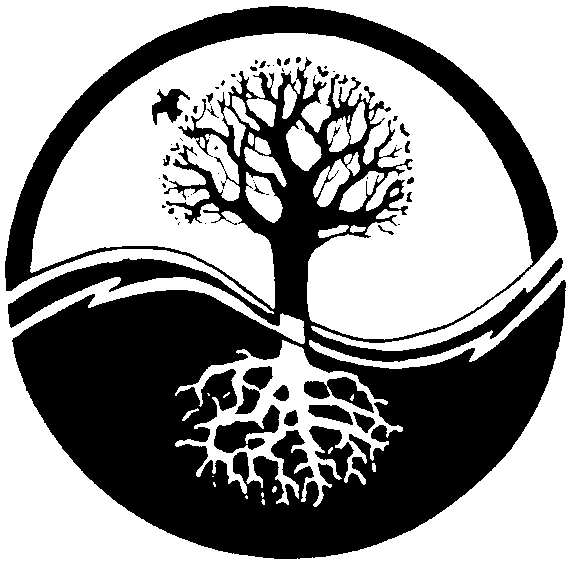 Business Skills
Dominant reason for Startup failure? 
     Disproportionate scaling of one or more of those dimensions!
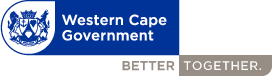 Skills required to grow from Small to Medium Enterprise
Balanced scaling/ growth of Business
Business/ strategic planning 
Financial management
Sales & Marketing insights
HR & employment assistance
Corporate governance  
Product development & pricing strategies
Access to legal & IP services
Creation of business networks
Market access
International expansion enablement
Funding options / Facilitation of funding
Skills:
Vocation vs. Business
Success can be ‘Engineered’:
Training, Mentorship, Experience, Funding, Support Services
SKILLS/
KNOWLEDGE
NETWORKS
FUNDING
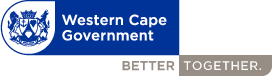 Game Changers for Growth of Western Cape SME’s
Entrepreneurship Training
Co-investment/
Fund Raising Support
Facilitate Ease of
 Doing Business
Western Cape Growth Equity
Fund ?
Build Western Cape
Entrepreneurial Ecosystem
Early-Stage
Investment 
Incentives
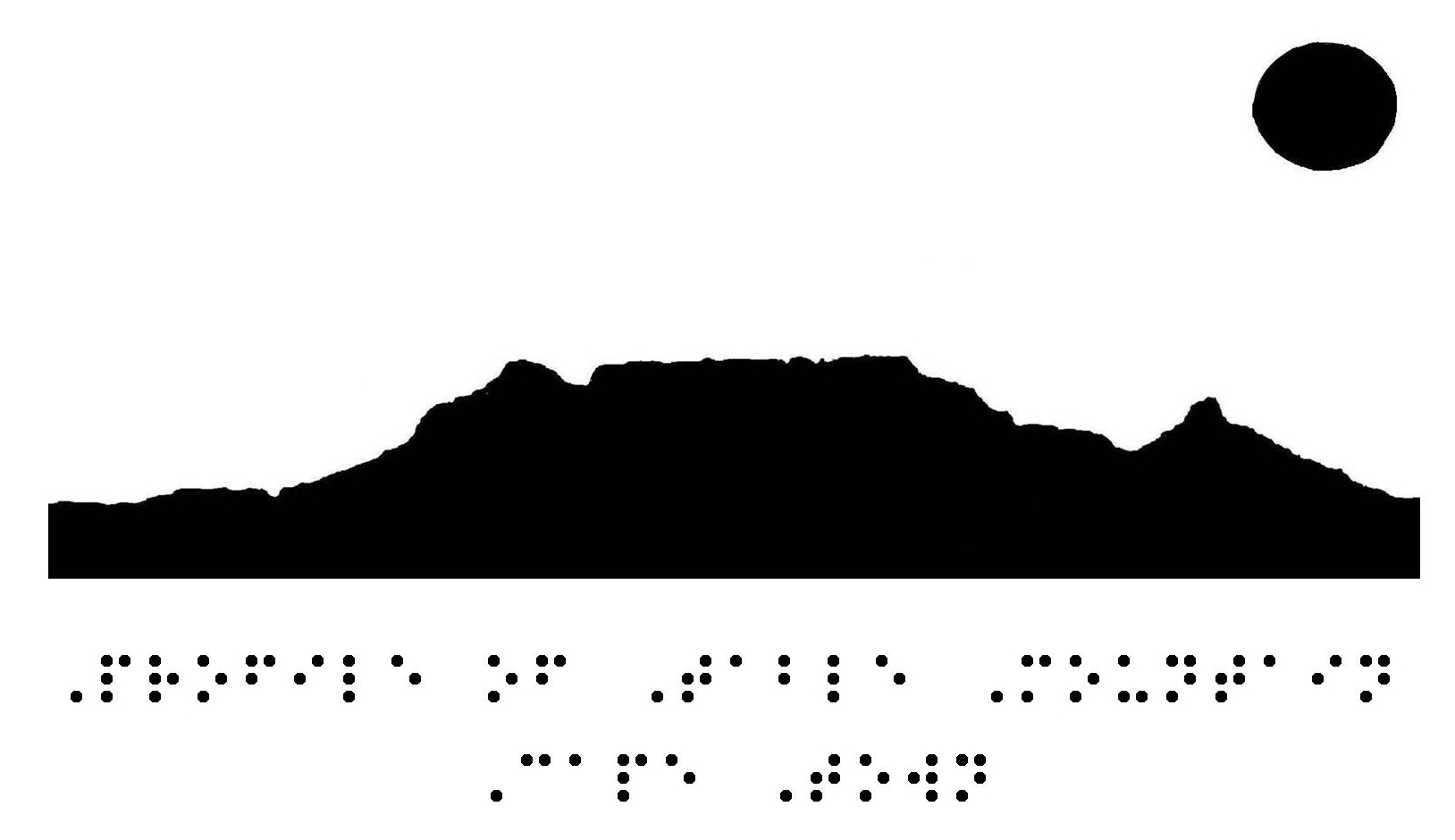 Catalyse
Business 
Accelerators
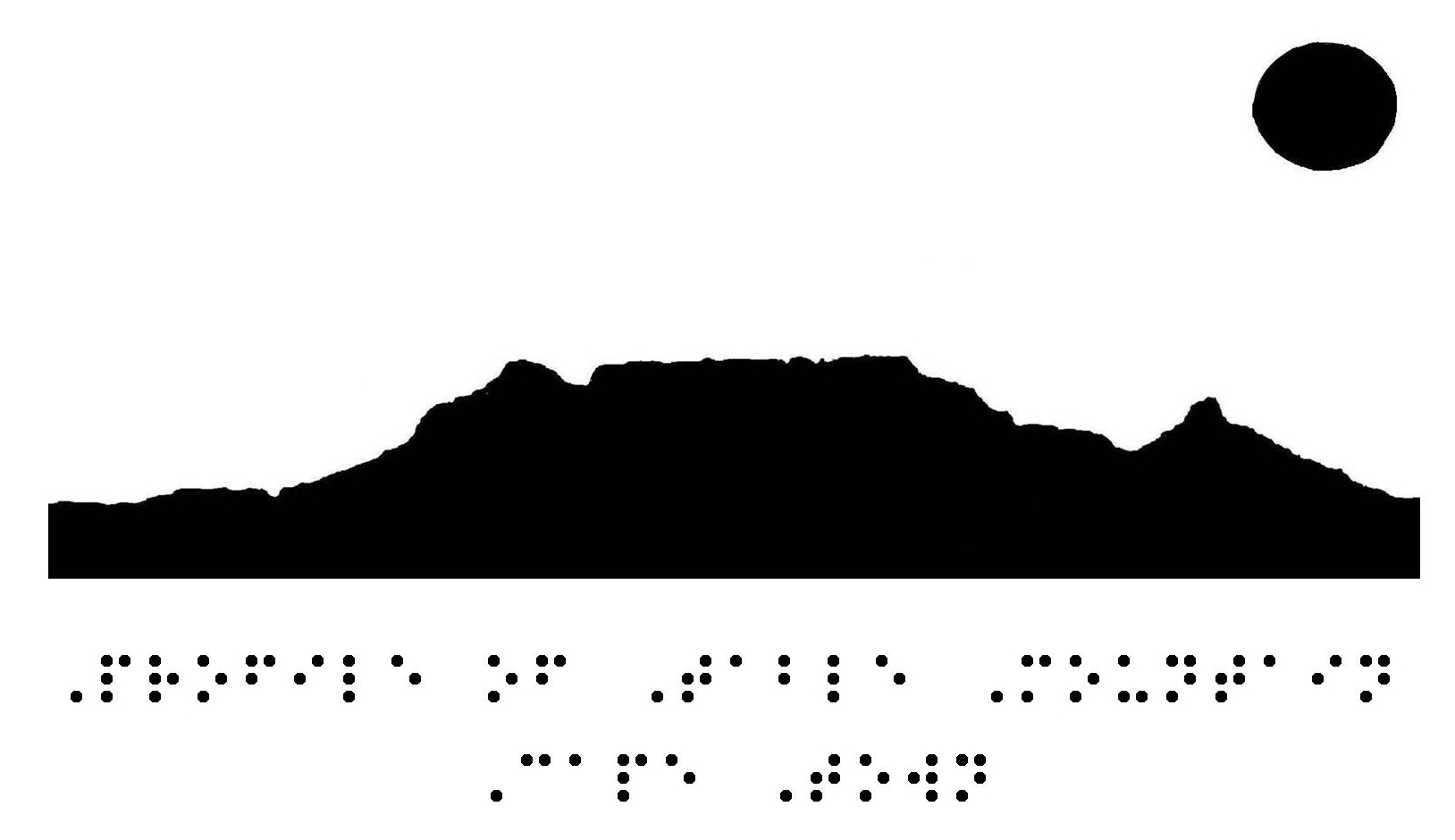 The WC needs to accelerate 
the successful development of scalable SME’s 
to position them to be sustainable, attractive to investors 
and able to take advantage of growth opportunities
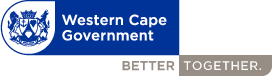 THANK YOU
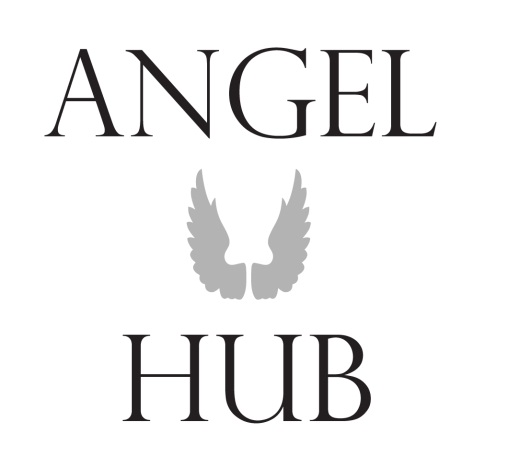 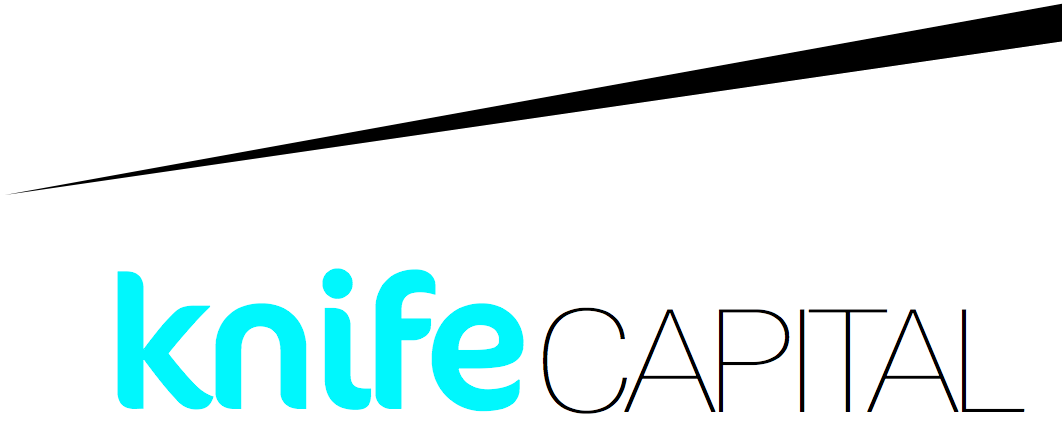 @KnifeCap
@AngelHubZA
Keet van Zyl

www.knifecap.com
keet@knifecap.com	
@KeetvZ
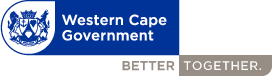